Bài: 
Chu vi hình chữ nhật. Chu vi hình vuông
Môn: Toán - lớp 3A


GV: Ngô Thị Châu
Quan sát tranh minh họa, thảo luận tình huống nêu trong tranh.
Mảnh vườn có dạng hình chữ nhật. Bao nhiêu mét lưới thì đủ rào xung quanh mảnh vườn này?
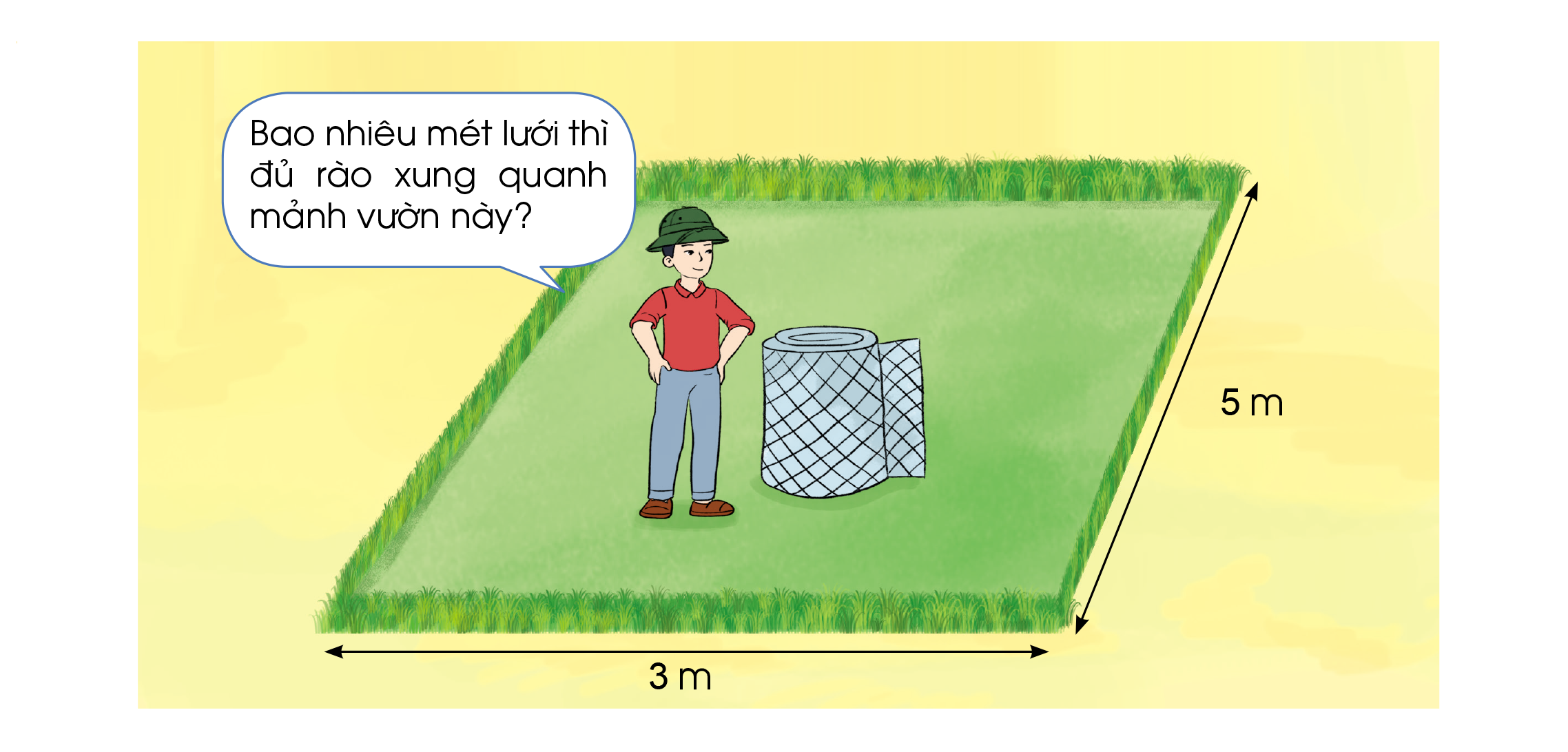 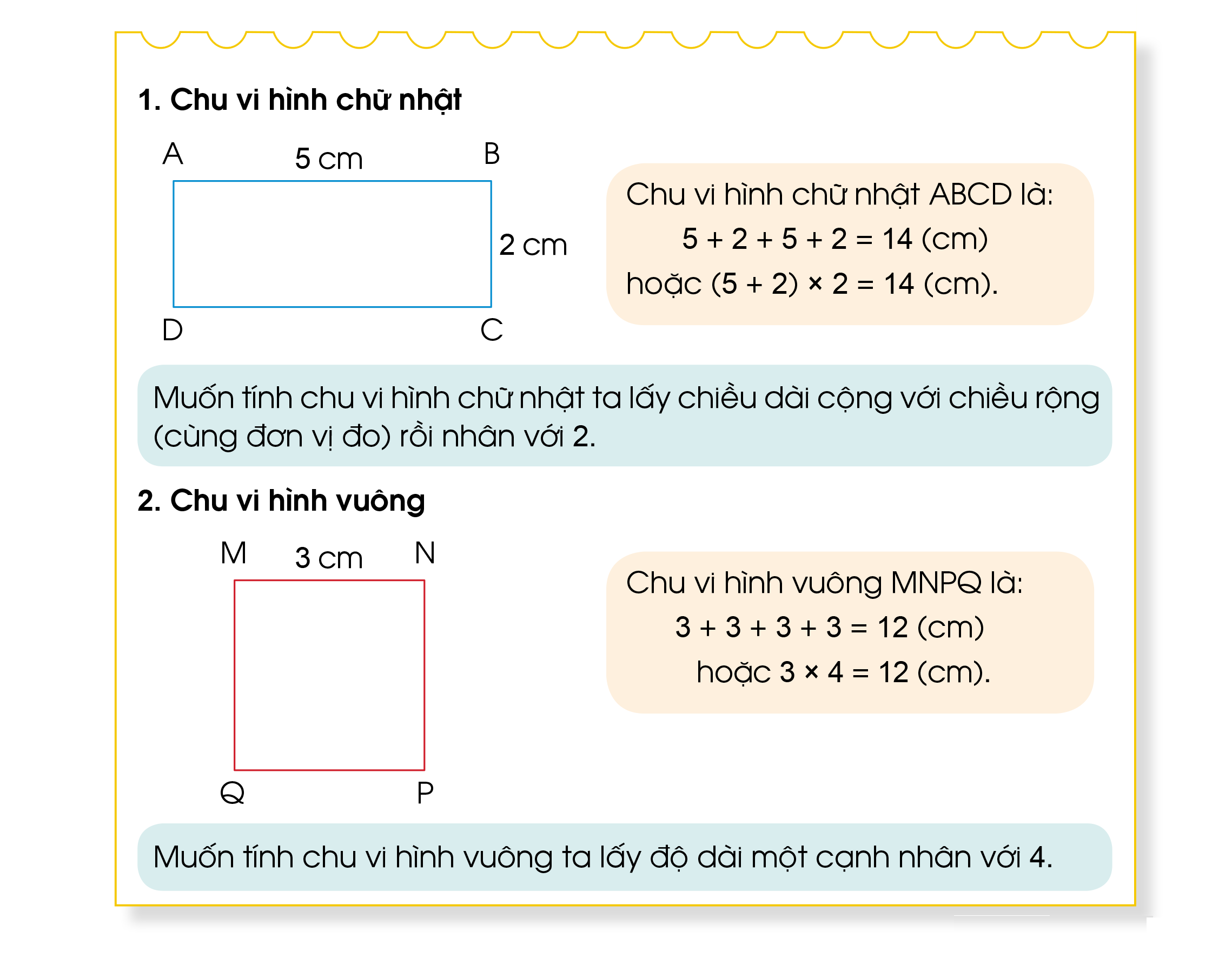 Chu vi hình chữ nhật ABCD  là:
Muốn tính chu vi hình chữ nhật ta lấy chiều dài cộng với chiều rộng (cùng đơn vị đo) rồi nhân với 2.
1
Tính chu vi các hình chữ nhật sau:
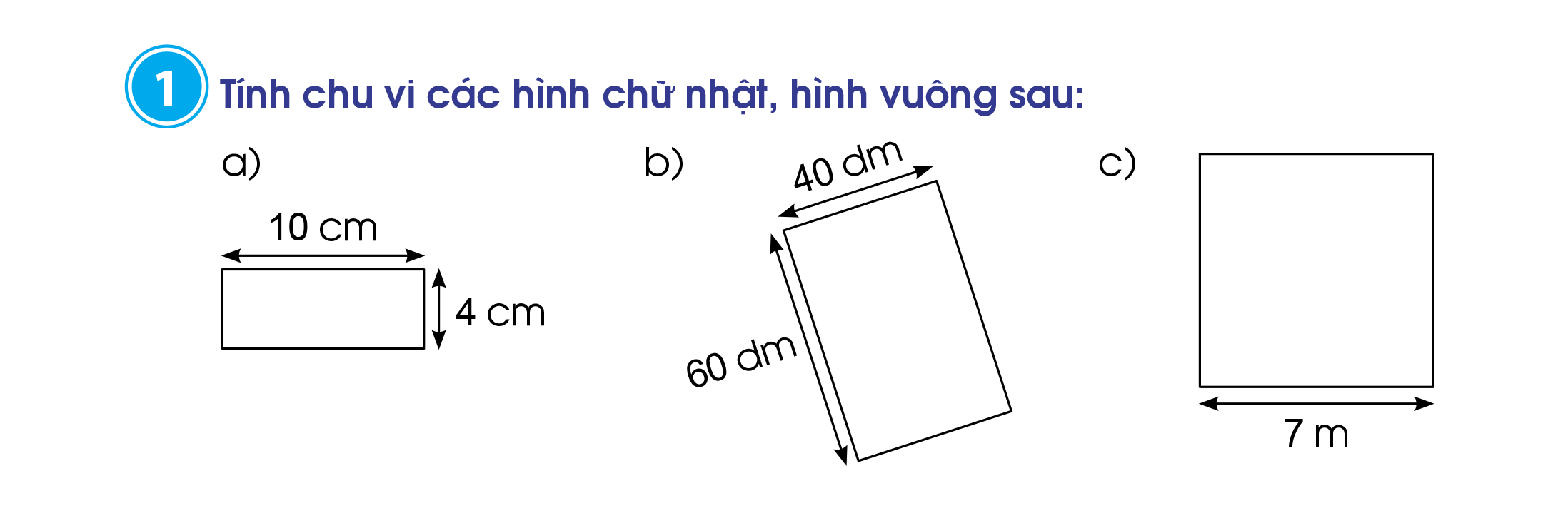 1
Tính chu vi các hình chữ nhật sau:
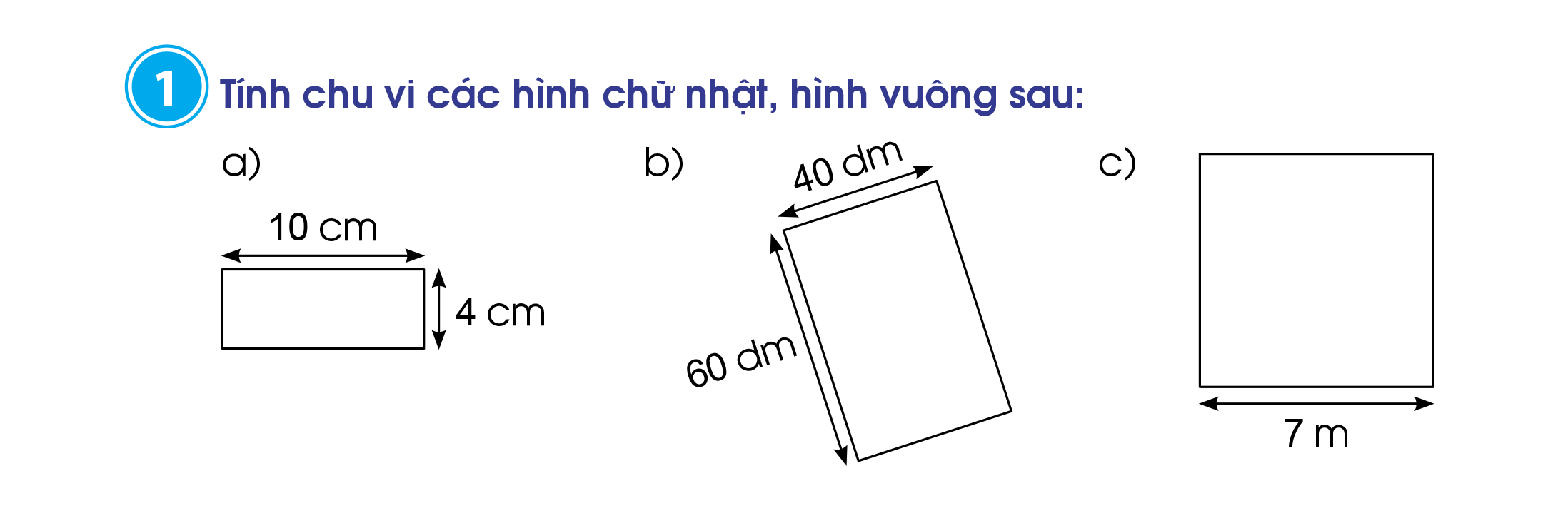 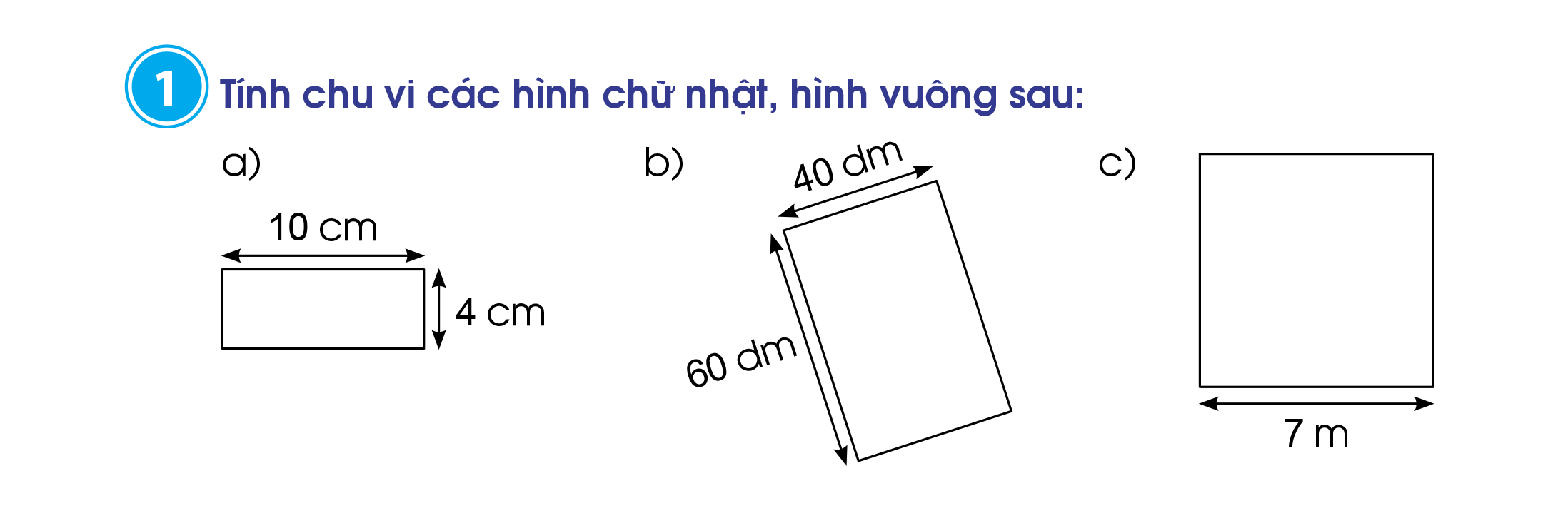 Tính chu vi hình chữ nhật có chiều dài 12 m, chiều rộng 8 m.
2
12 m
8 m
CHÚ Ý
Muốn tính chu vi của một hình nào đó:
Đầu tiên phải nhận dạng hình (hình tam giác, hình tứ giác hay hình chữ nhật).
Xác định các cạnh, đo độ dài các cạnh 
Tính tổng độ dài các cạnh của hình, hoặc áp dụng quy tắc tính chu vi của hình.
Tính chu vi tấm lướt thép có dạng hình chữ nhật như hình dưới đây:
3
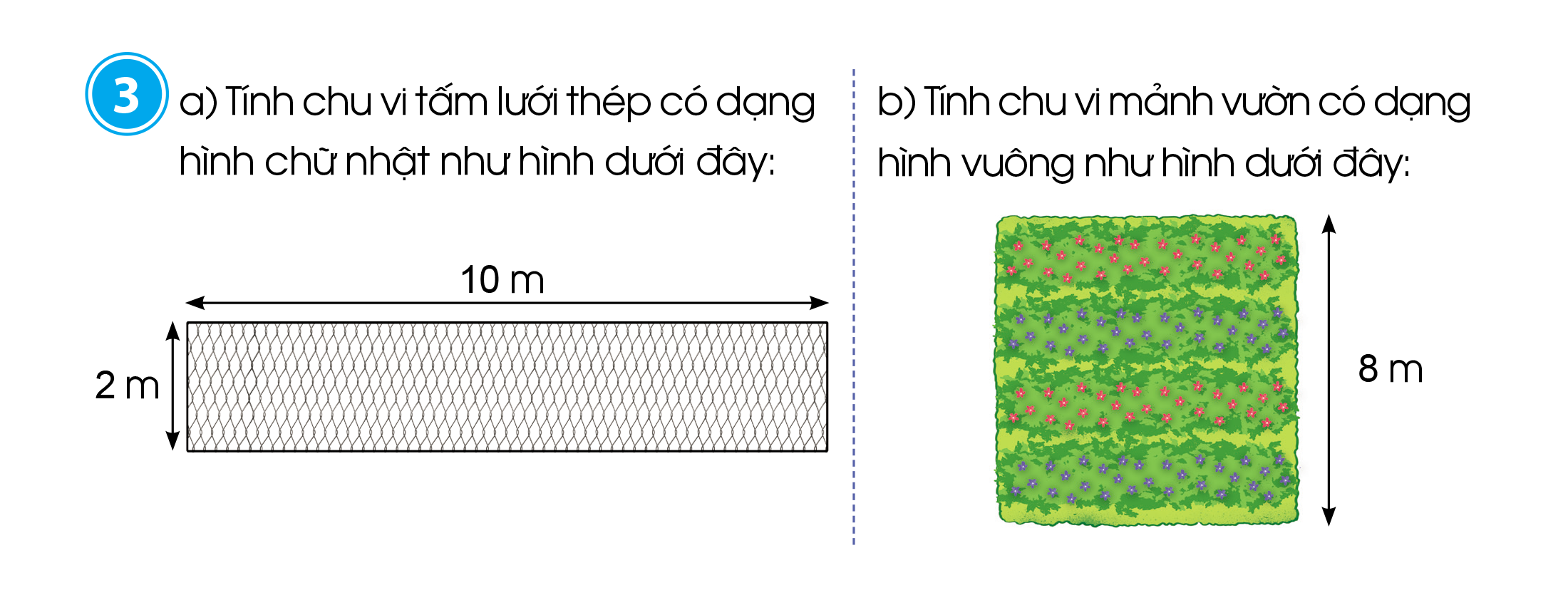 Một sân bóng rổ có dạng hình chữ nhật với chiều dài 28 m, chiều rộng ngắn hơn chiều dài 13 m. Tính chu vi của sân bóng rổ đó.
4
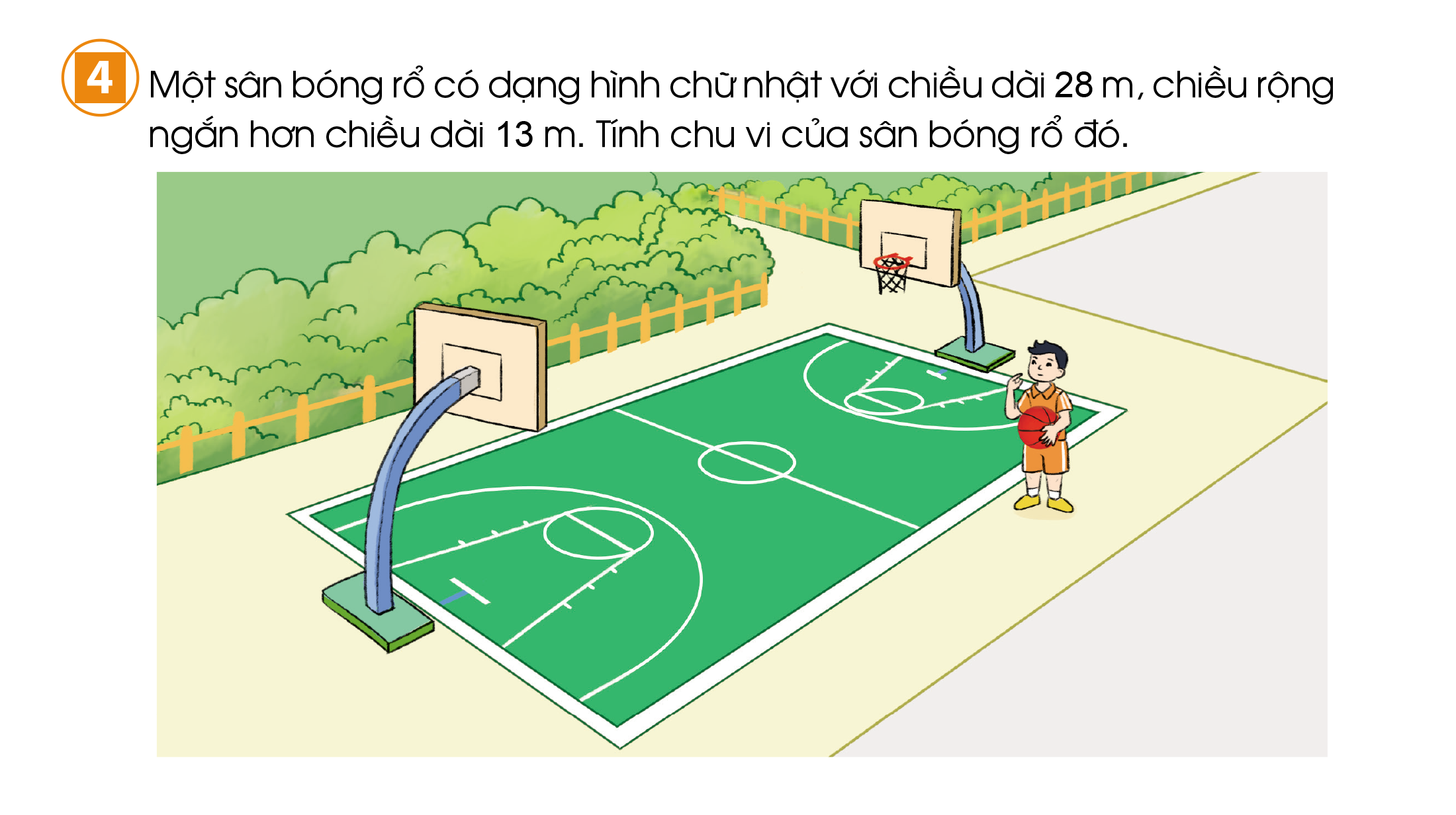 Một sân bóng rổ có dạng hình chữ nhật với chiều dài 28 m, chiều rộng ngắn hơn chiều dài 13 m. Tính chu vi của sân bóng rổ đó.
4